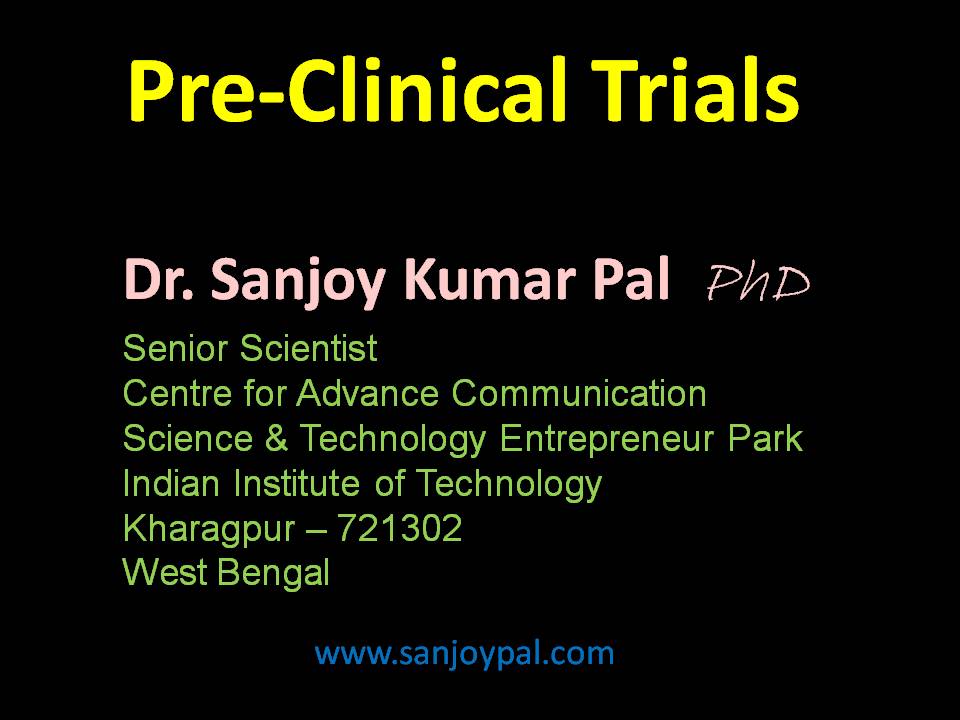 Preclinical Trials: Ayurvedic Perspective
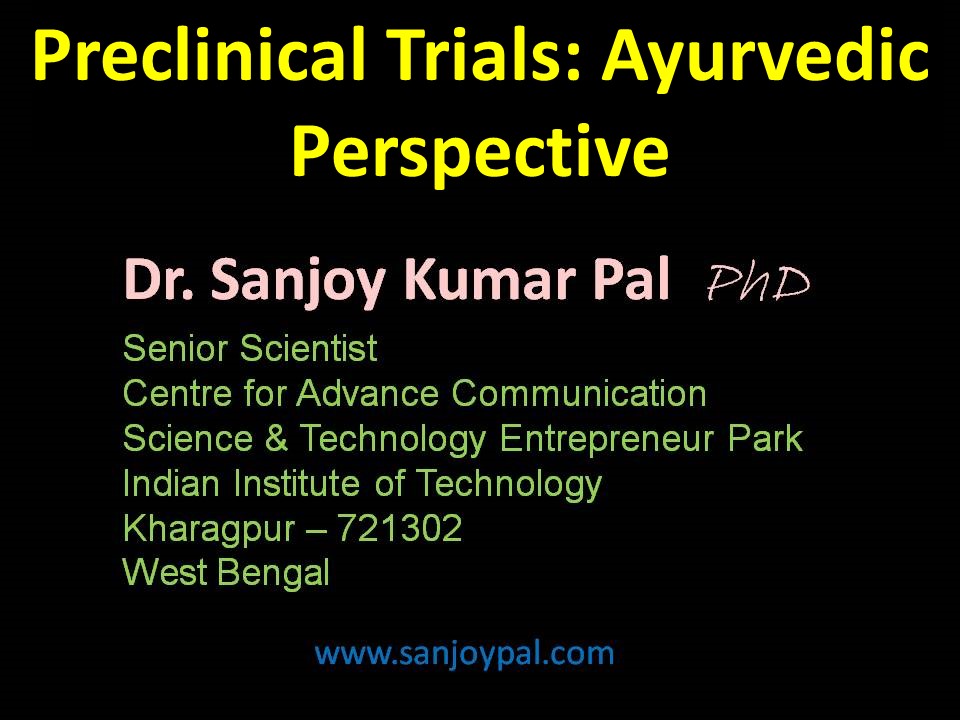 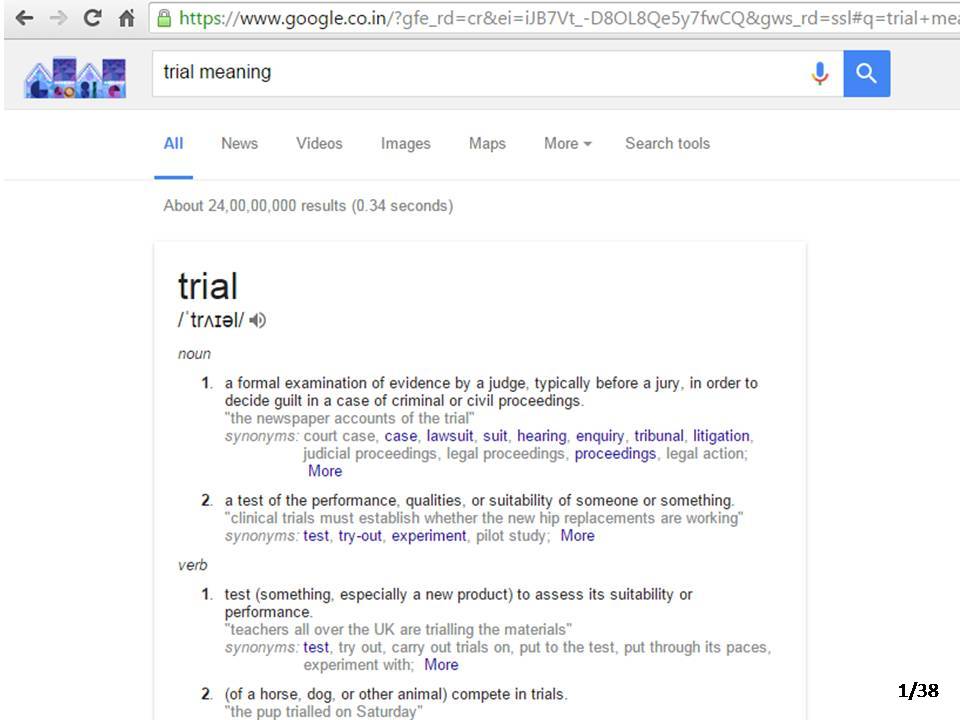 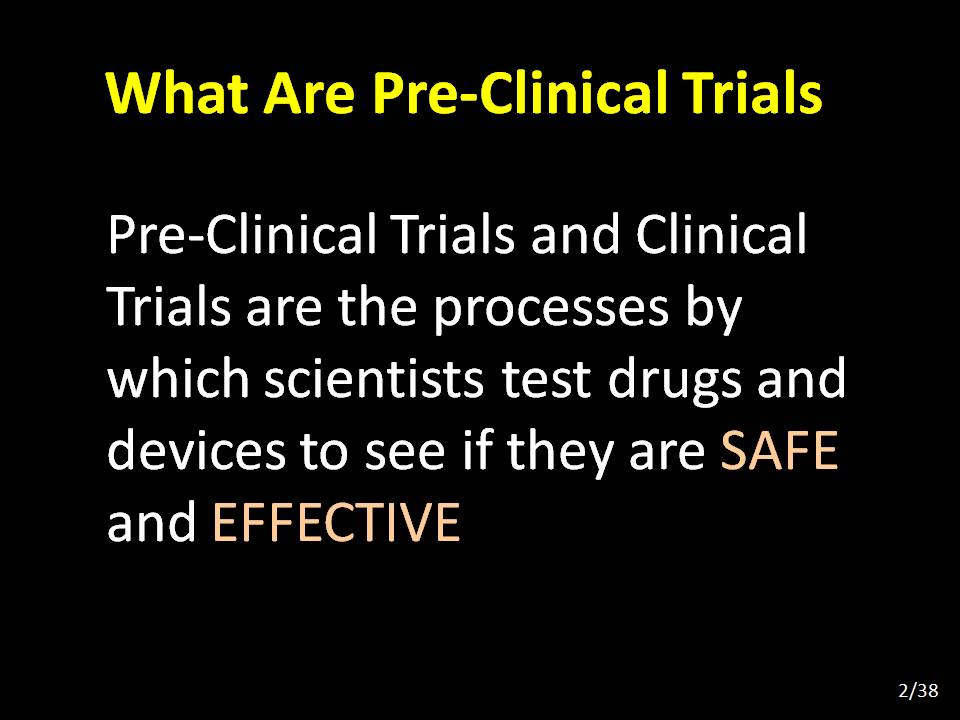 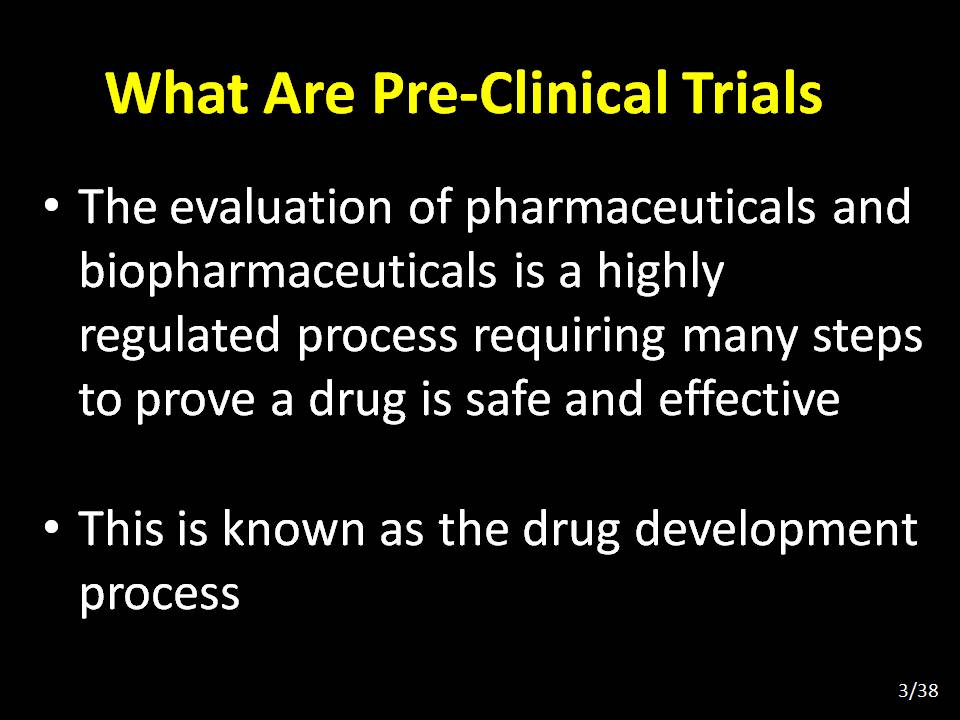 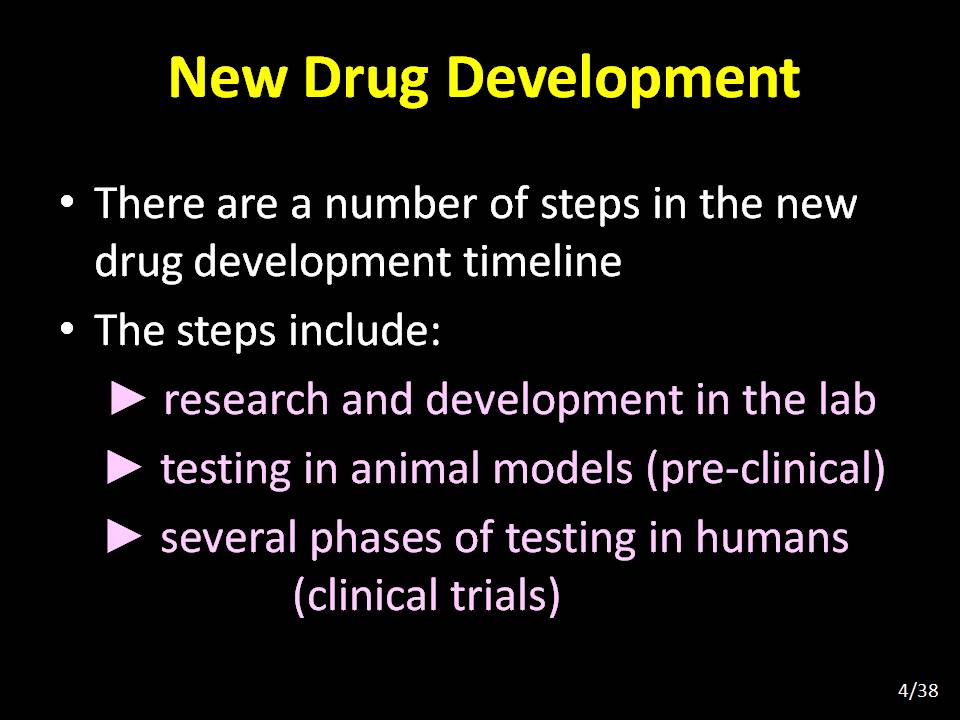 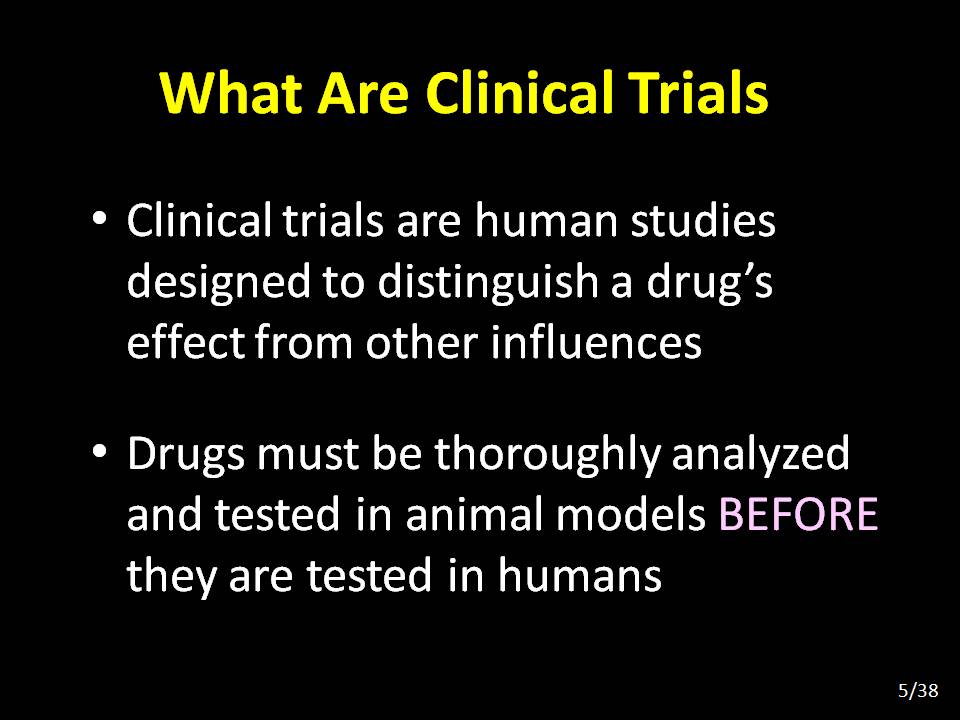 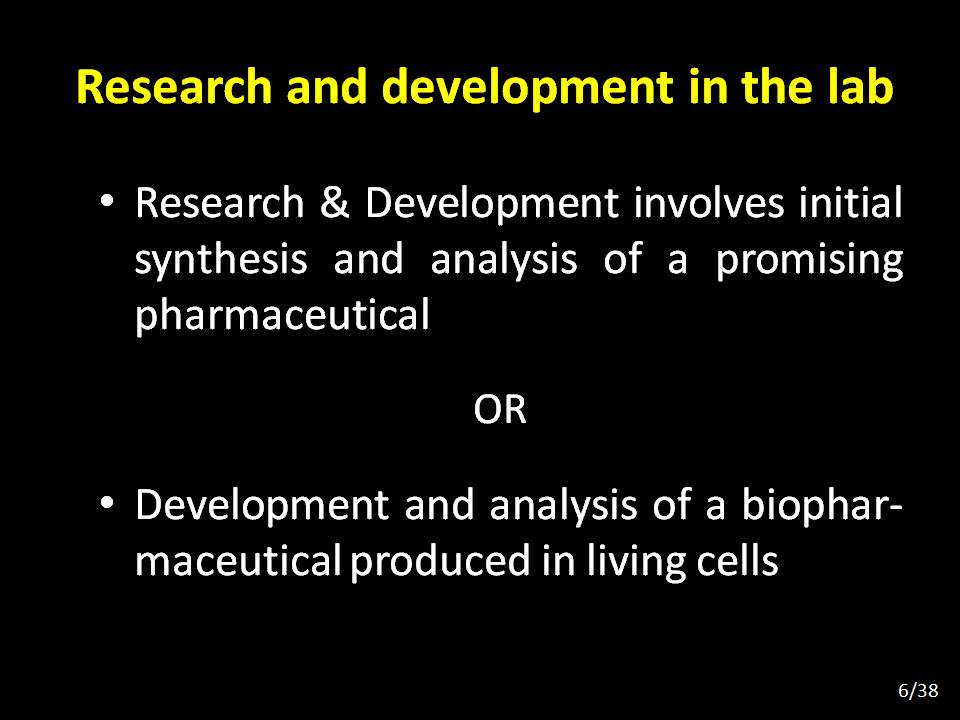 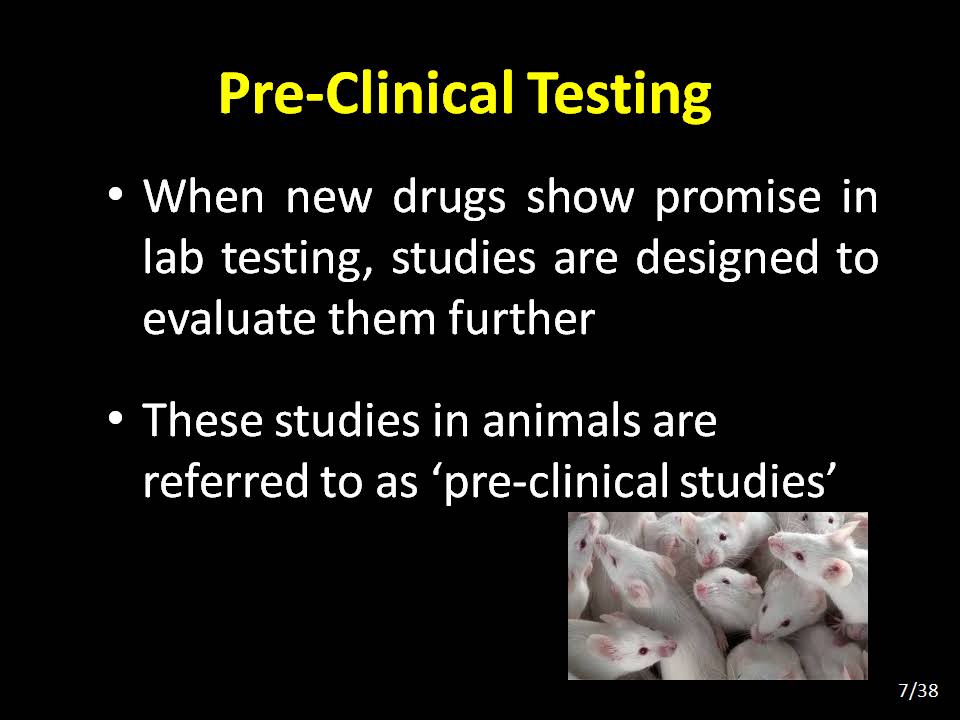 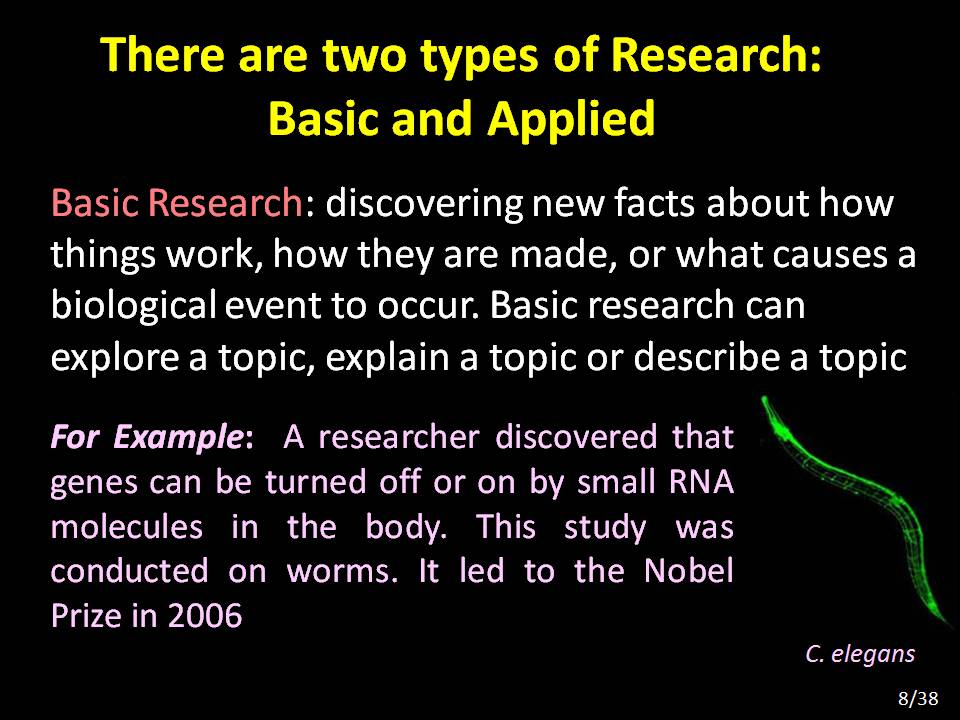 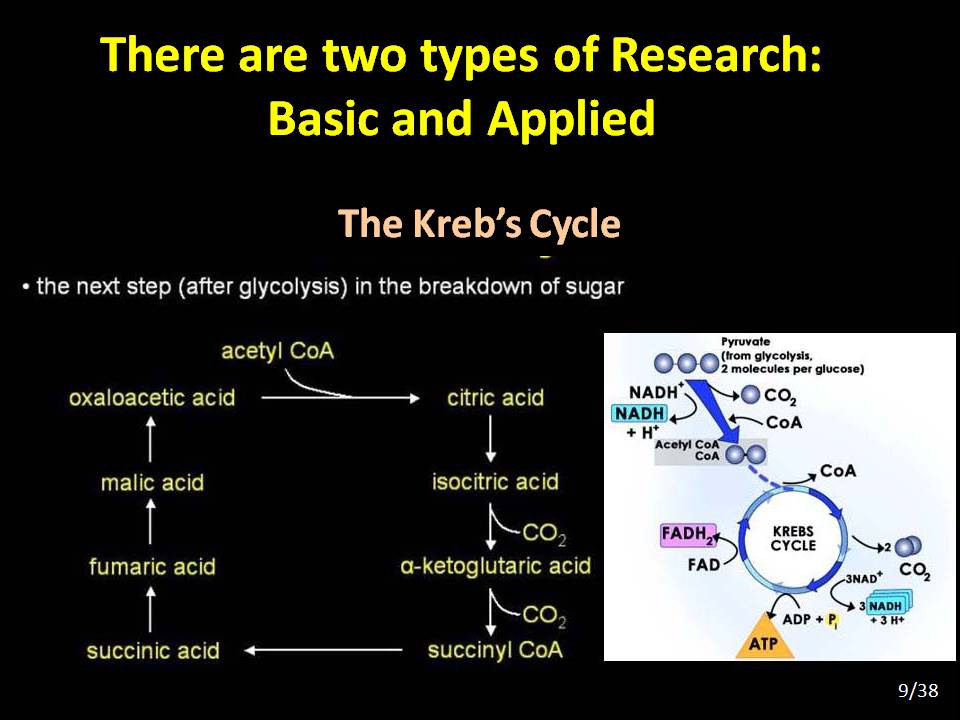 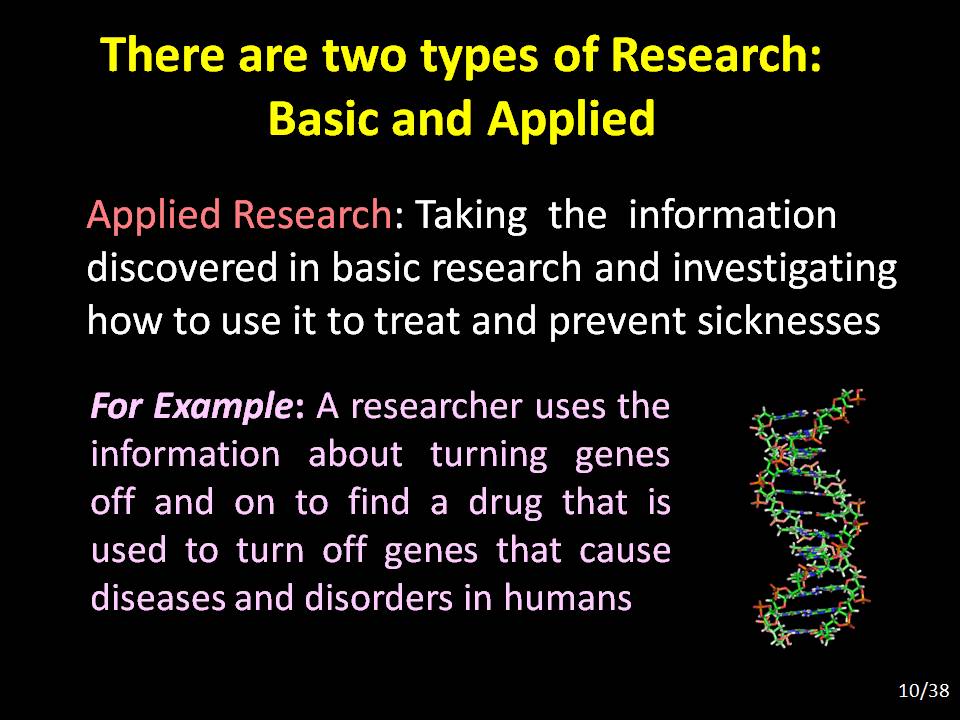 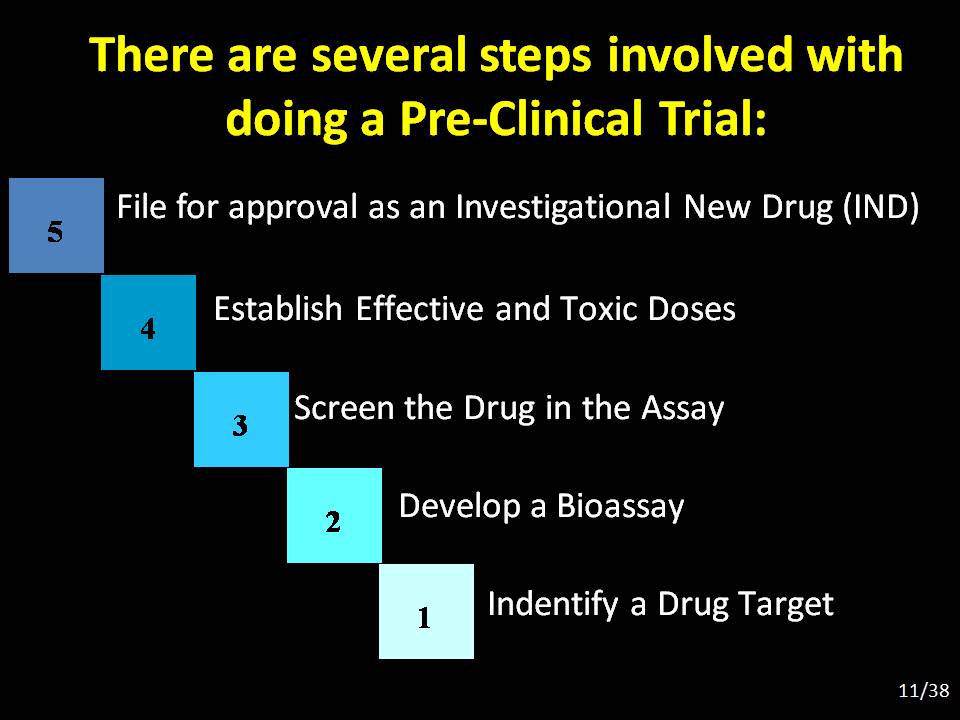 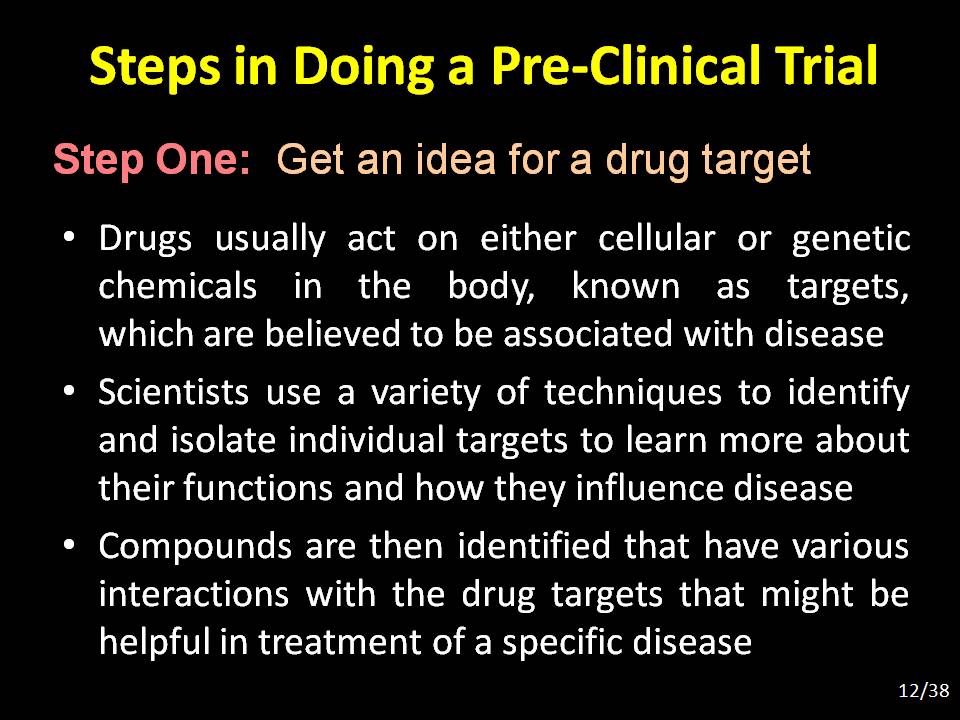 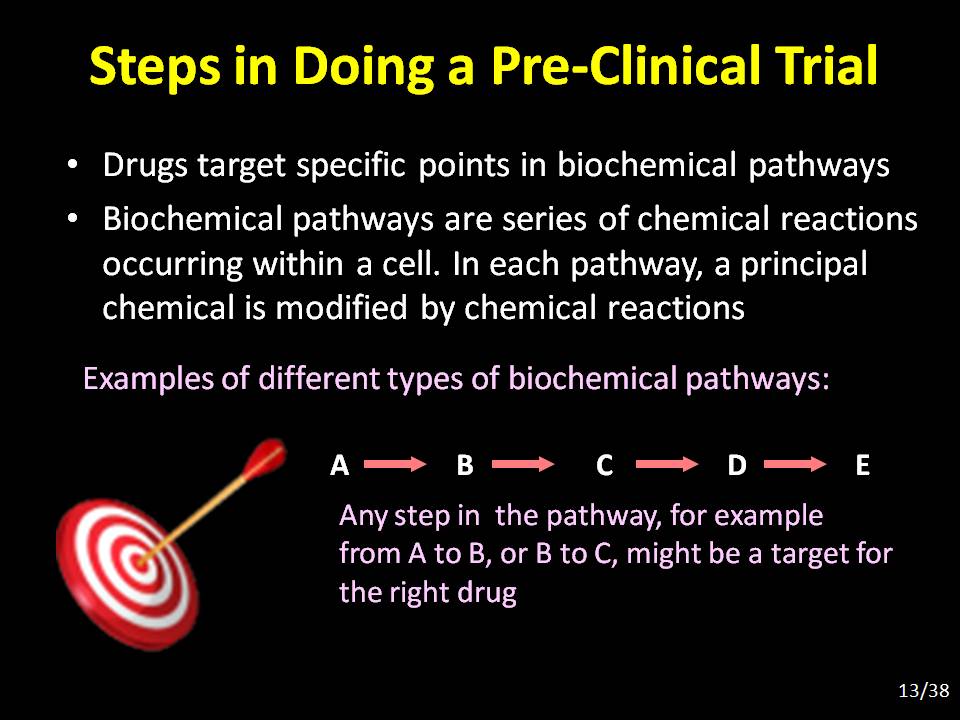 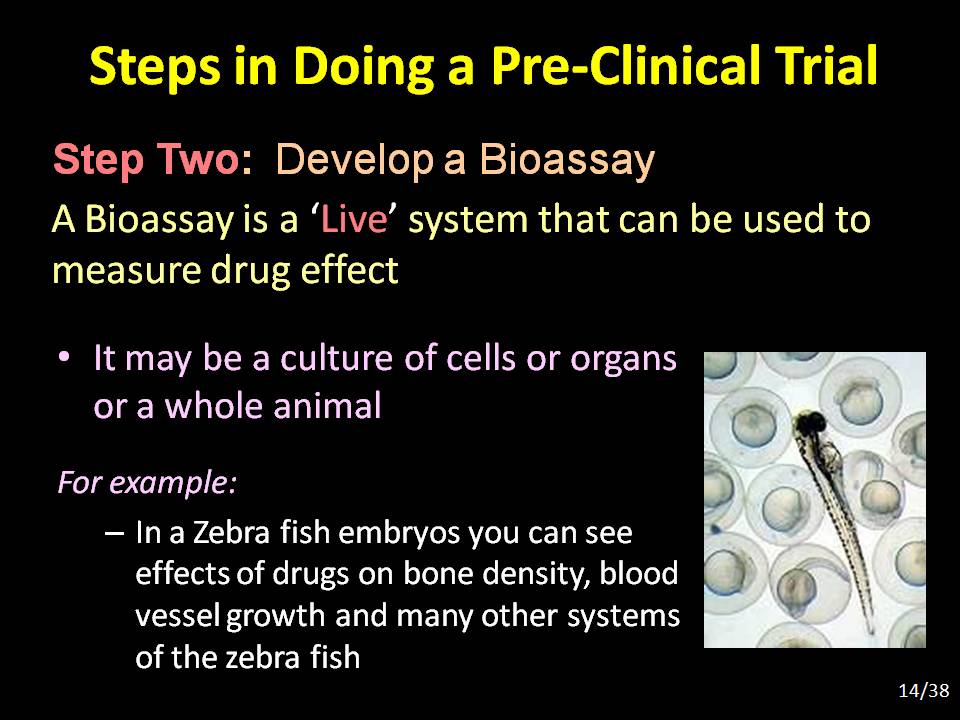 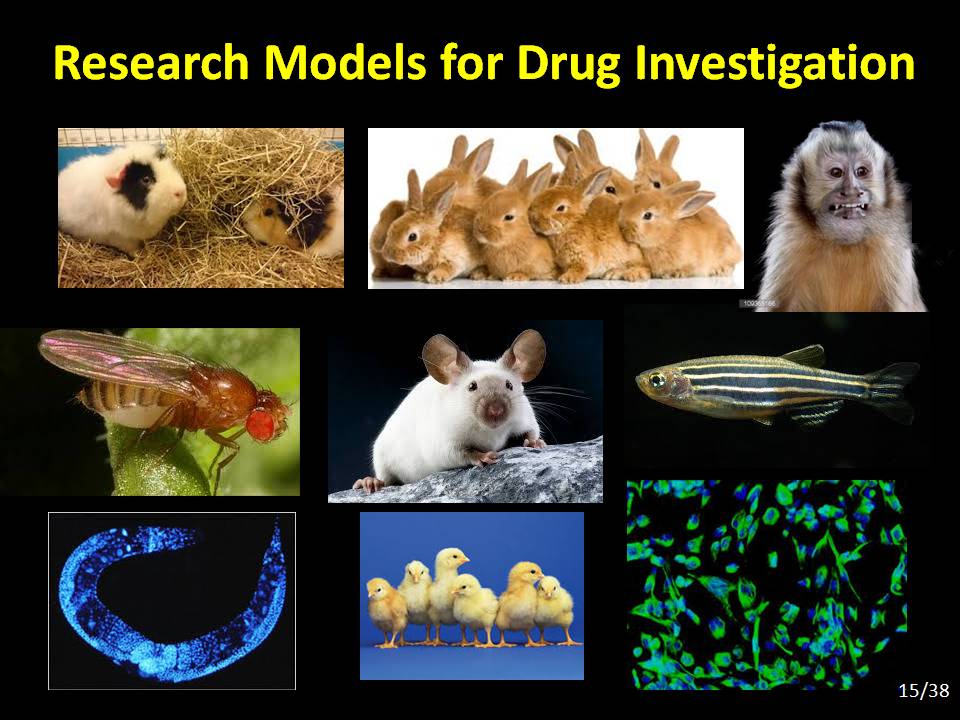 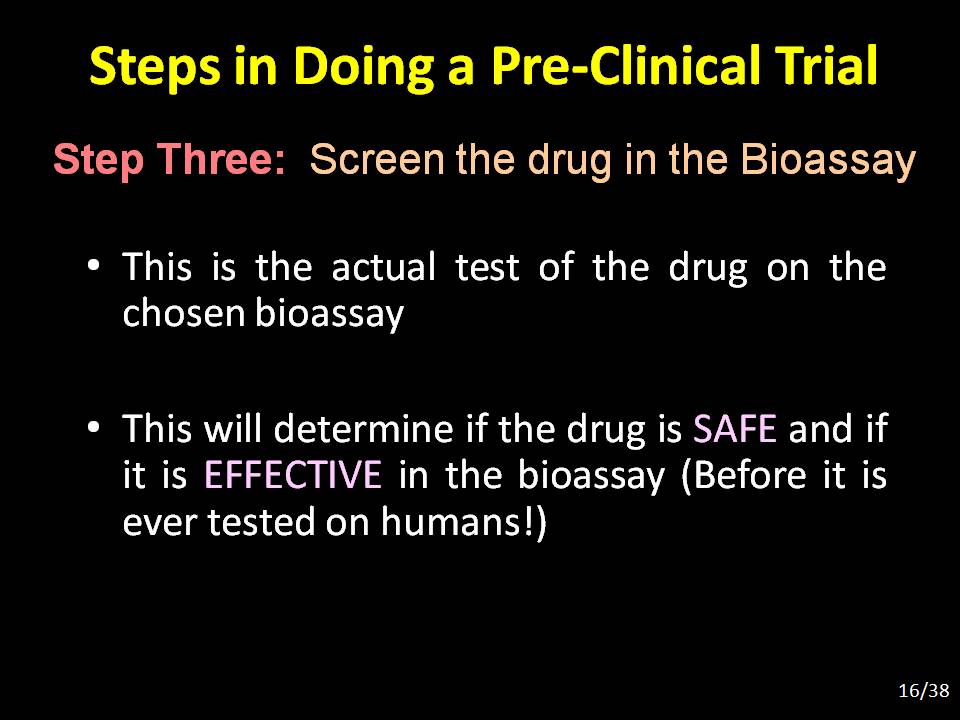 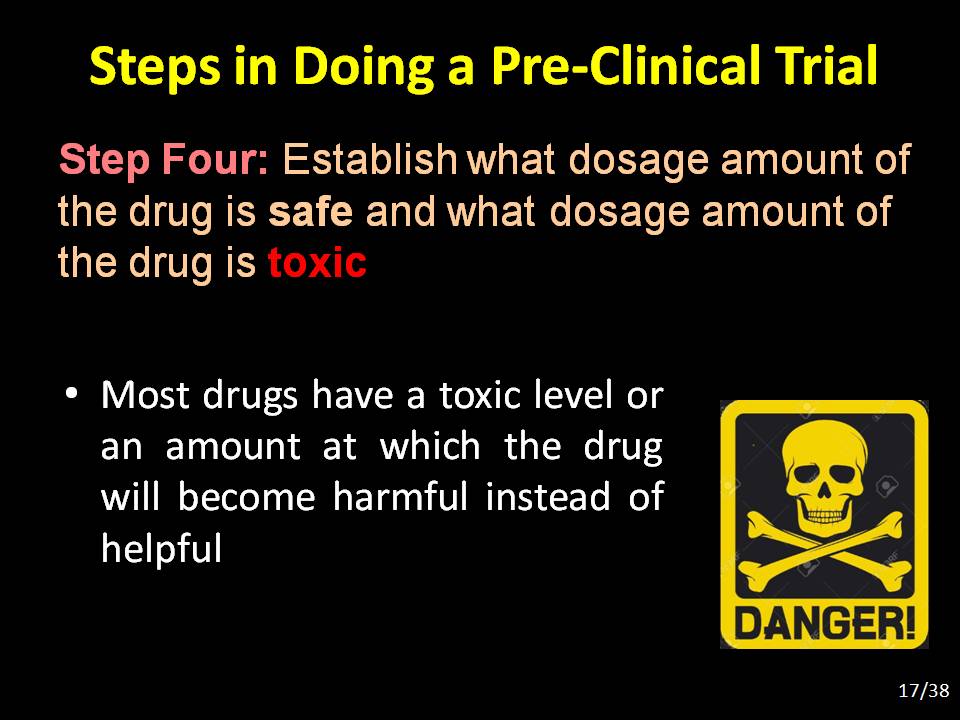 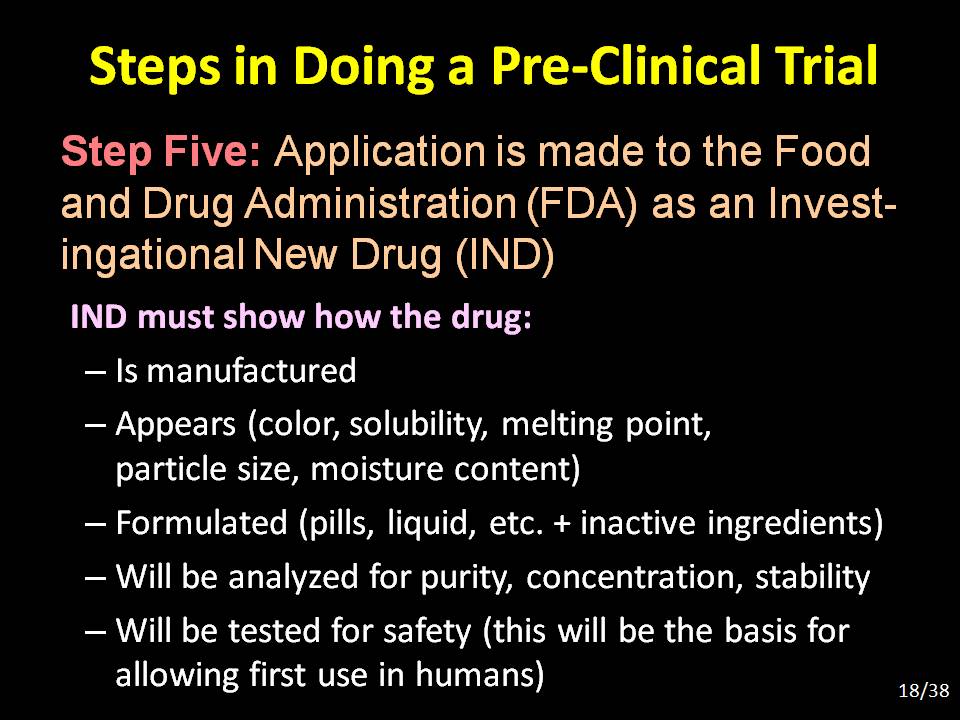 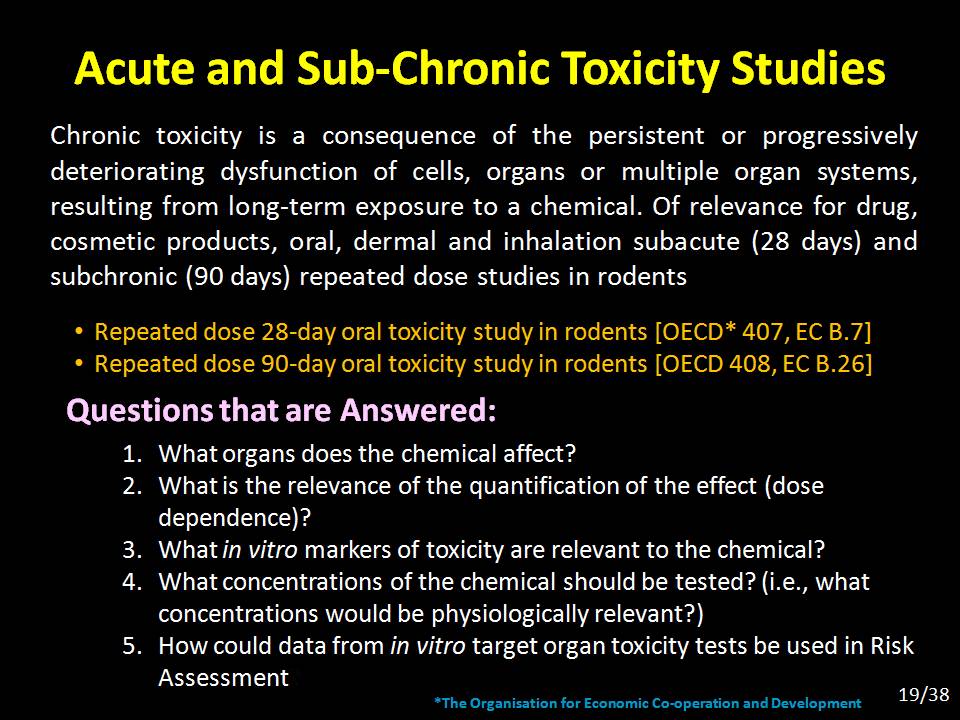 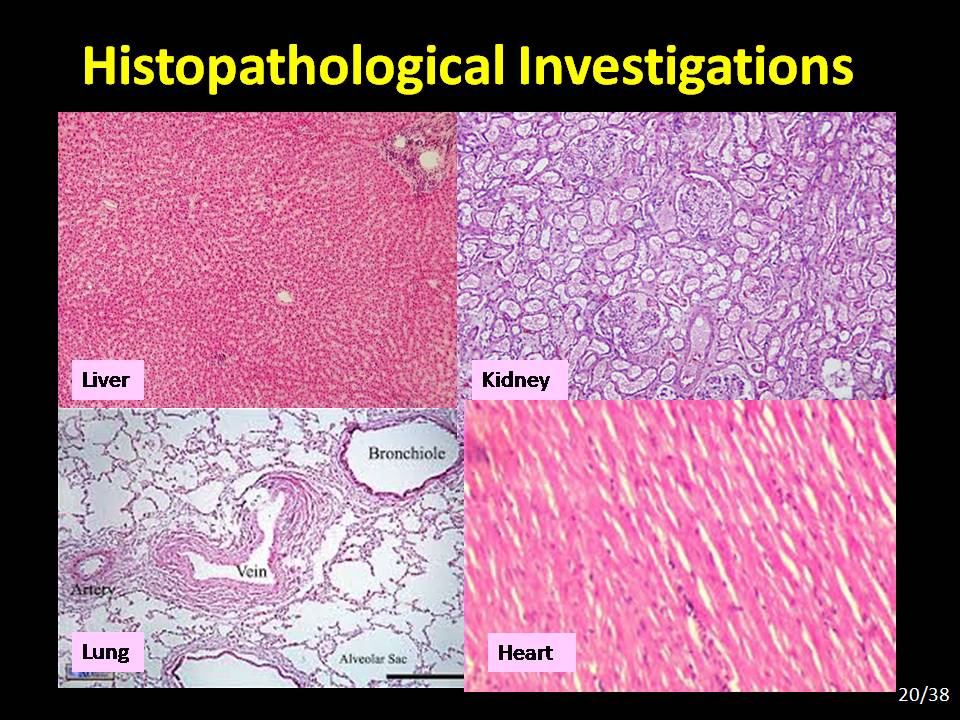 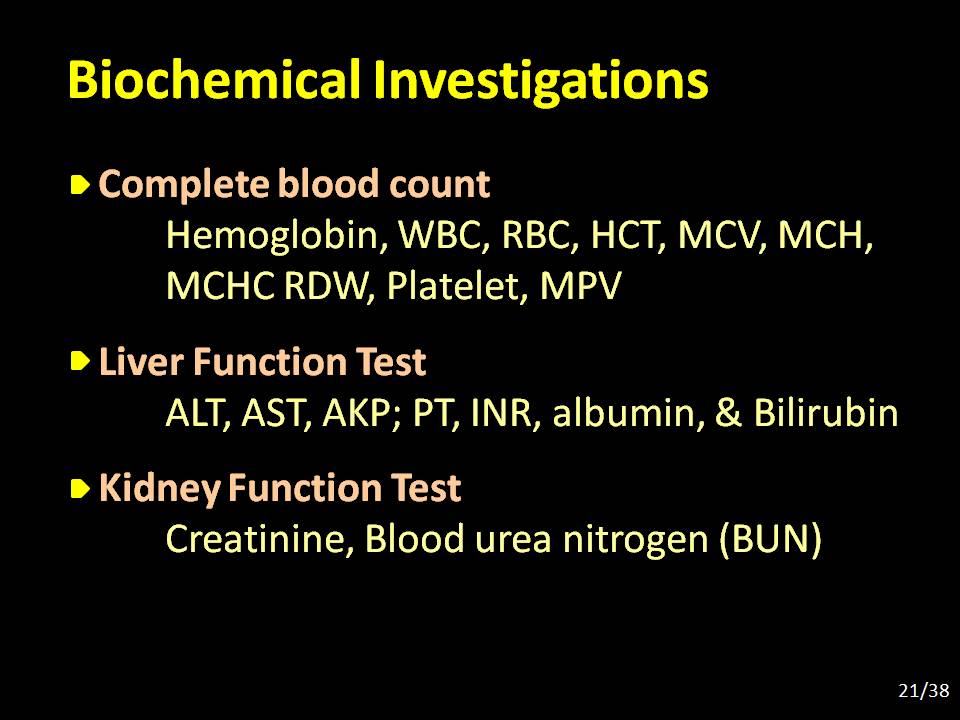 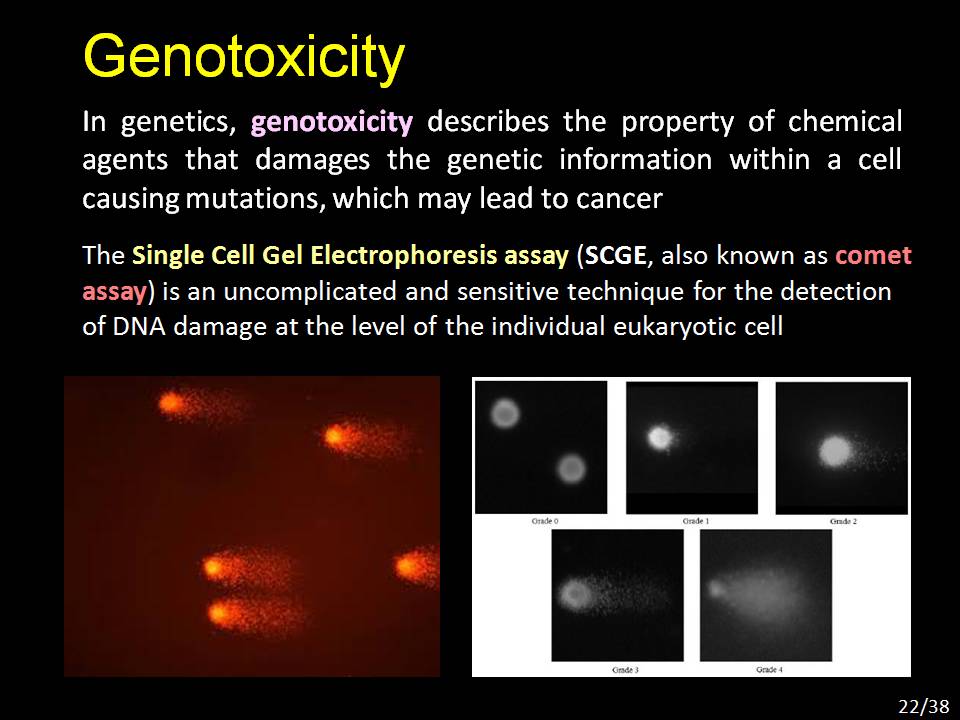 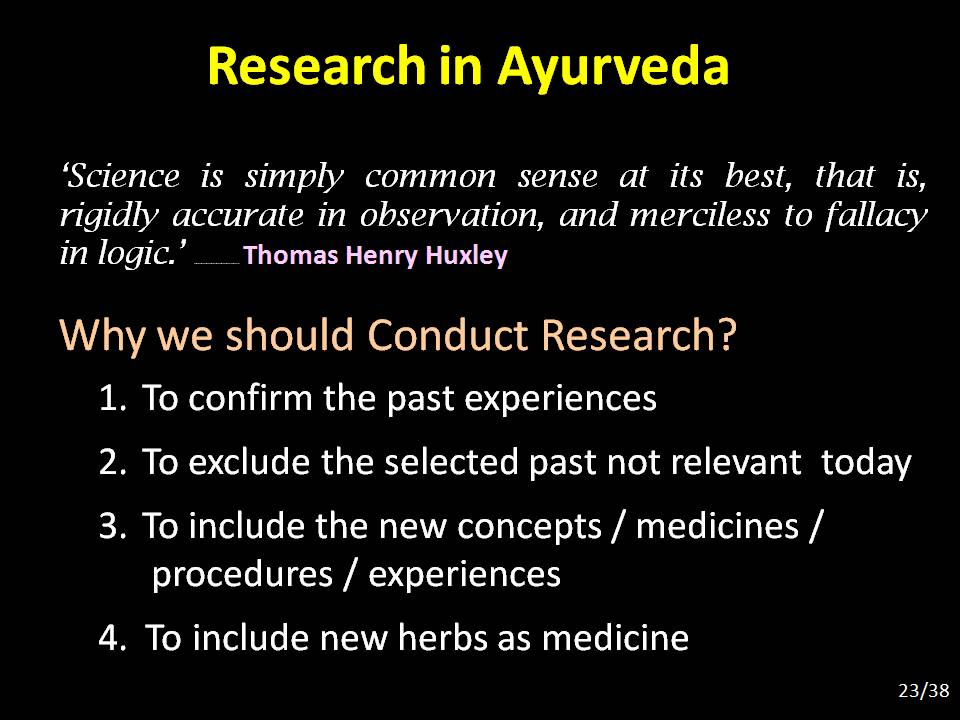 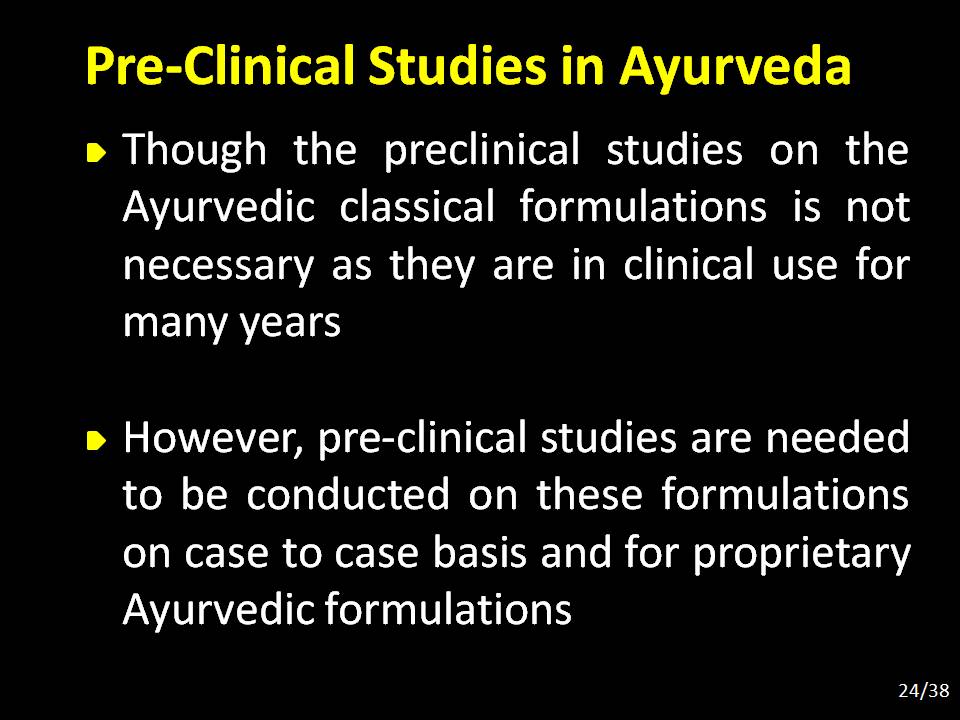 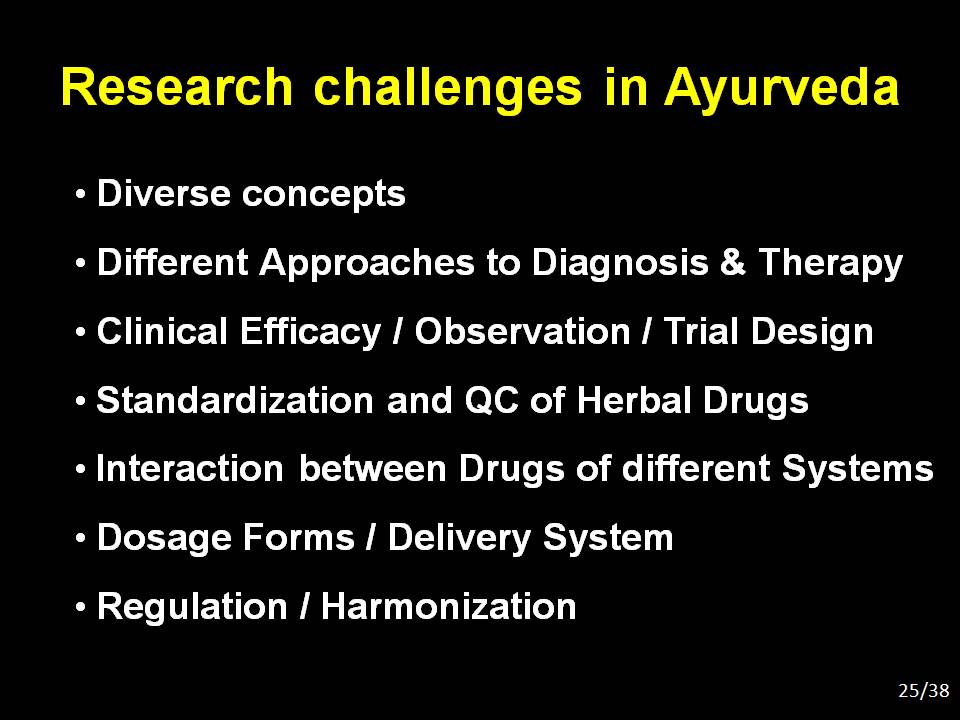 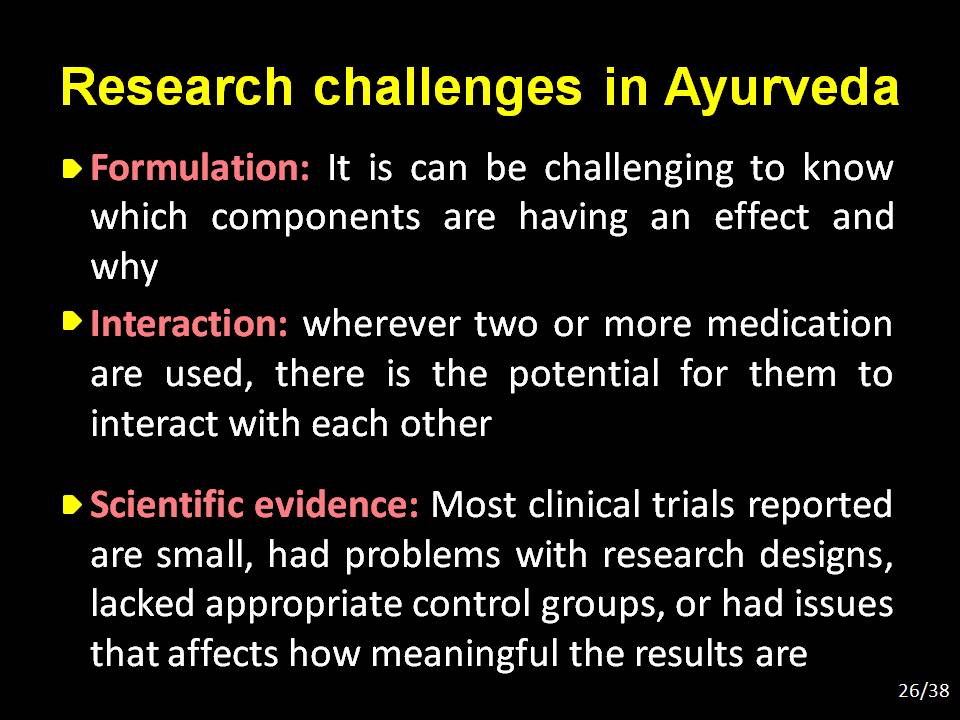 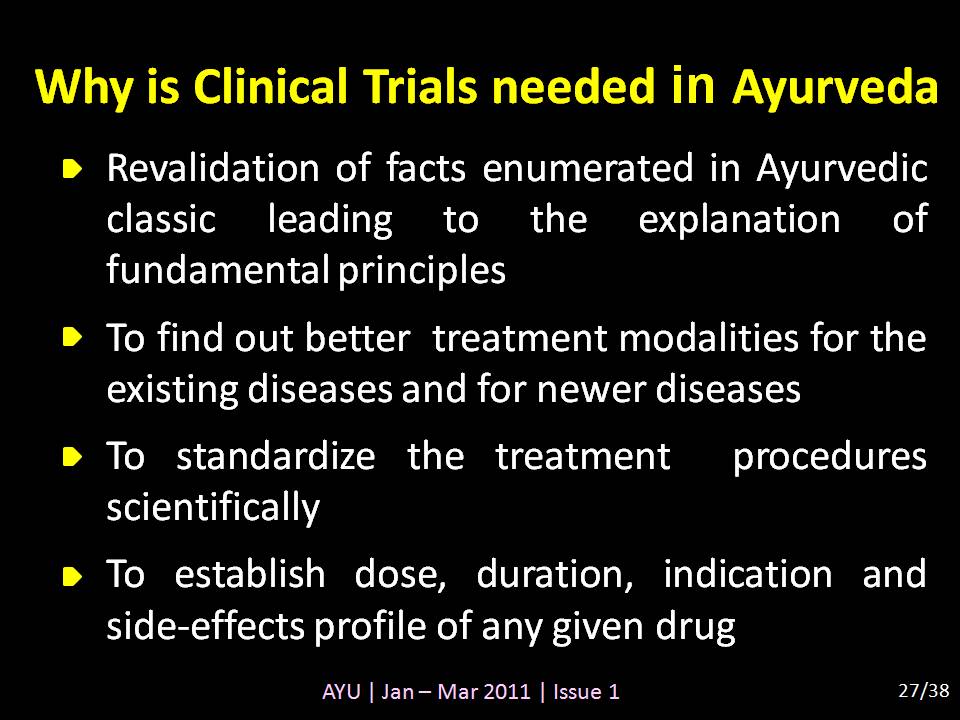 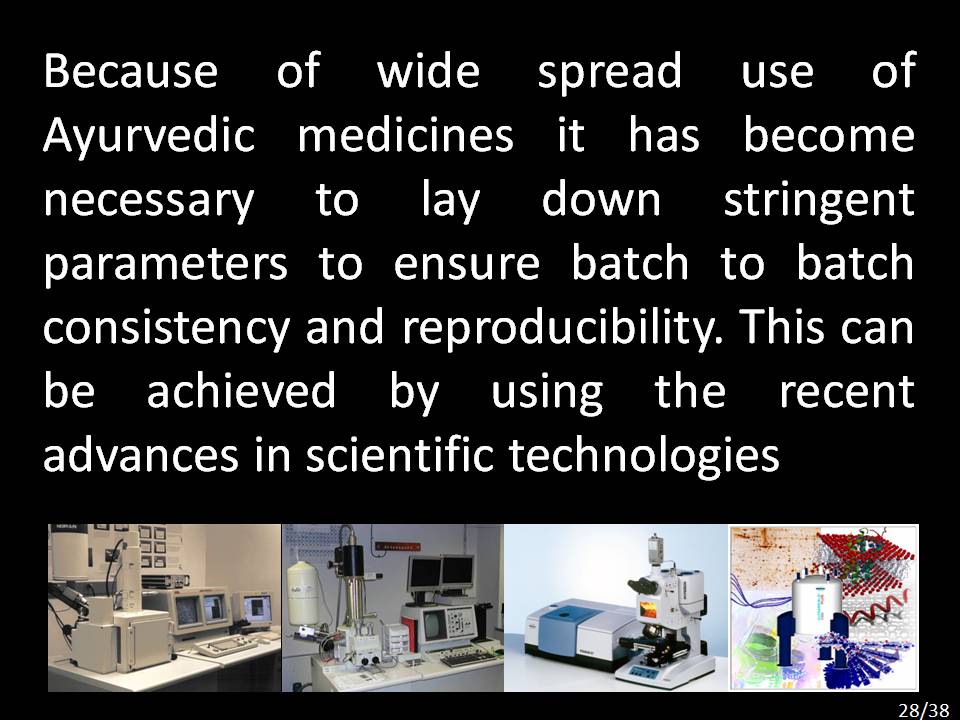 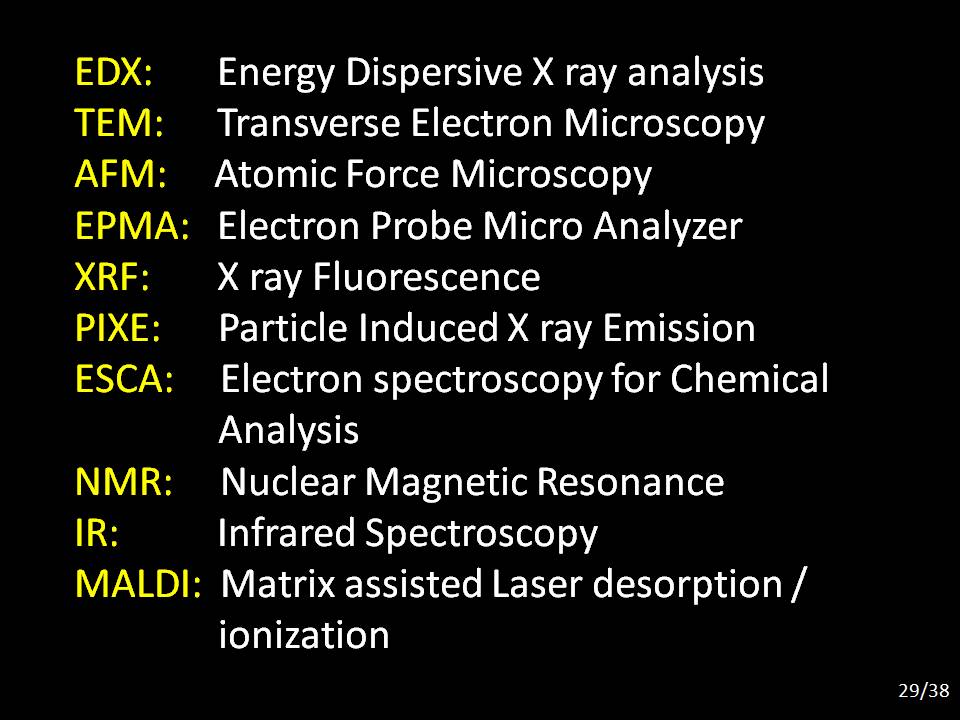 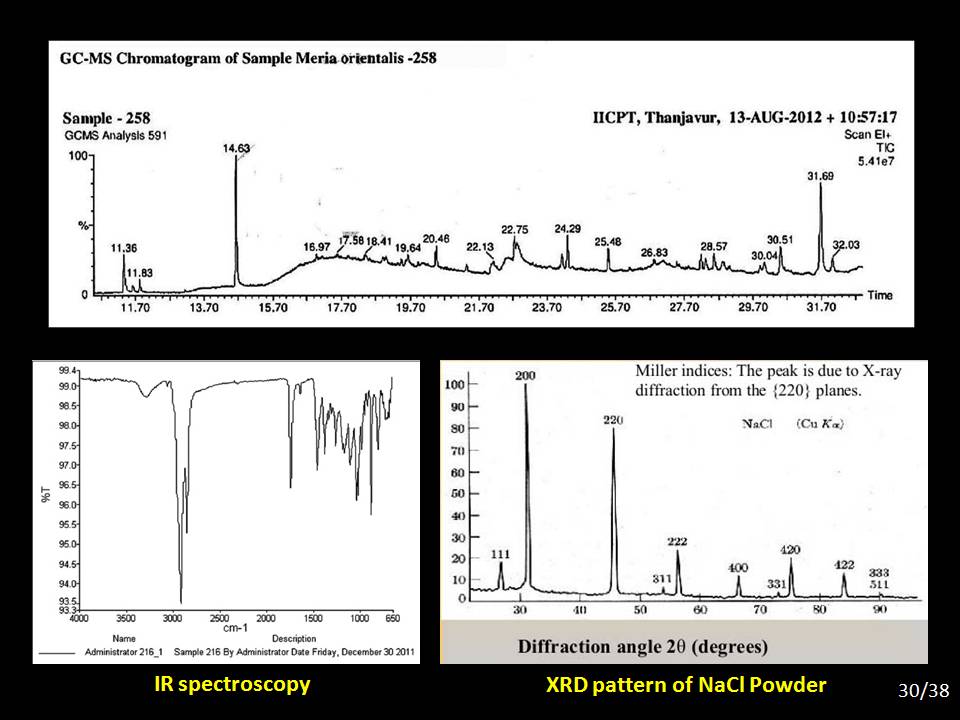 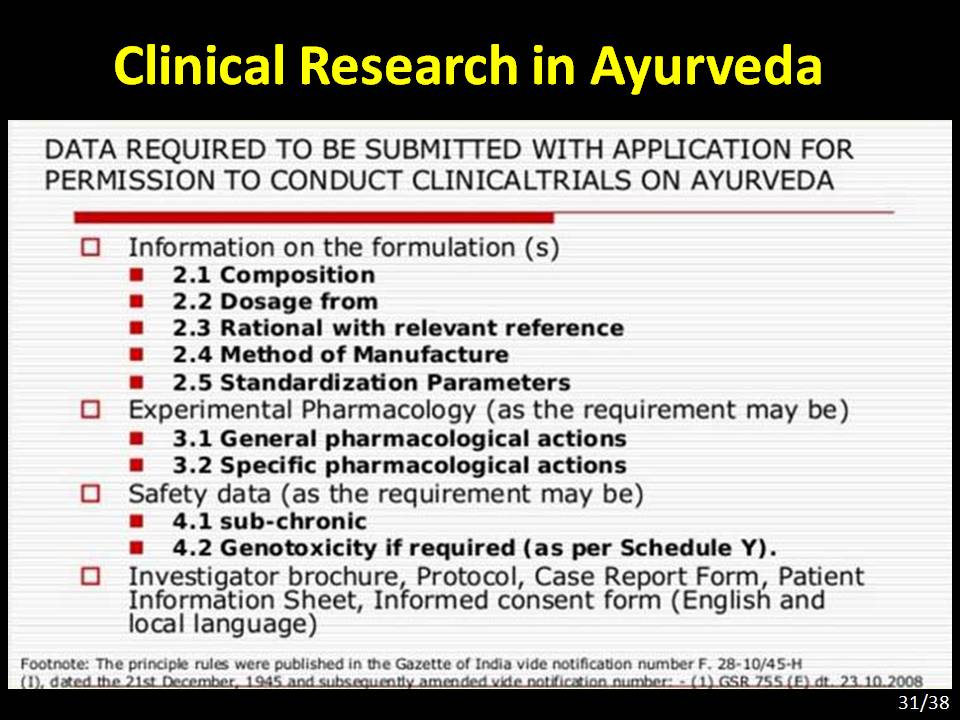 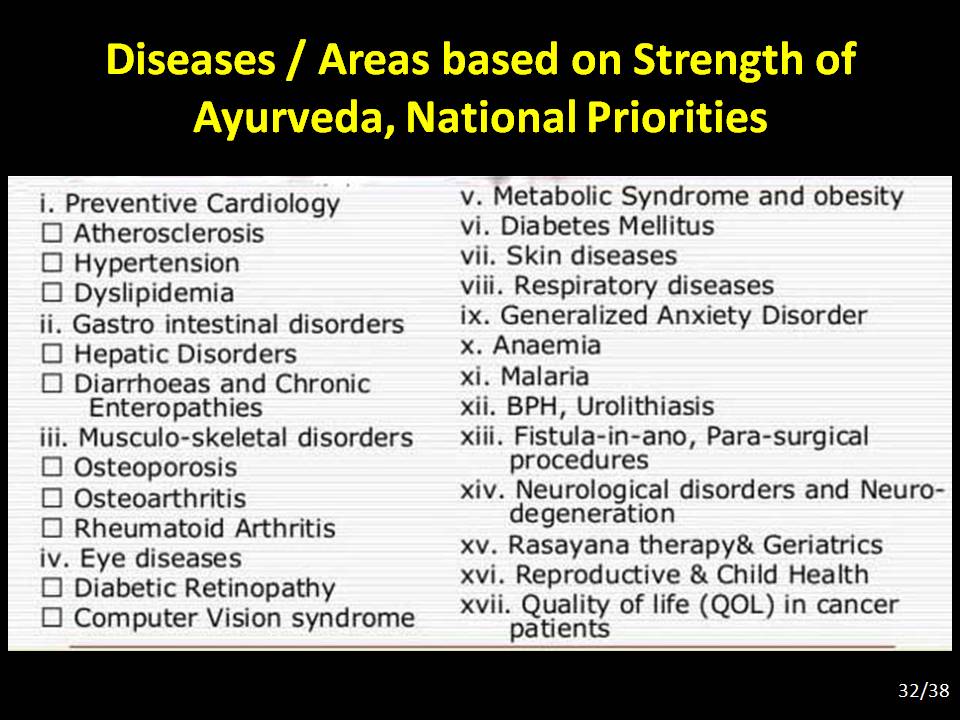 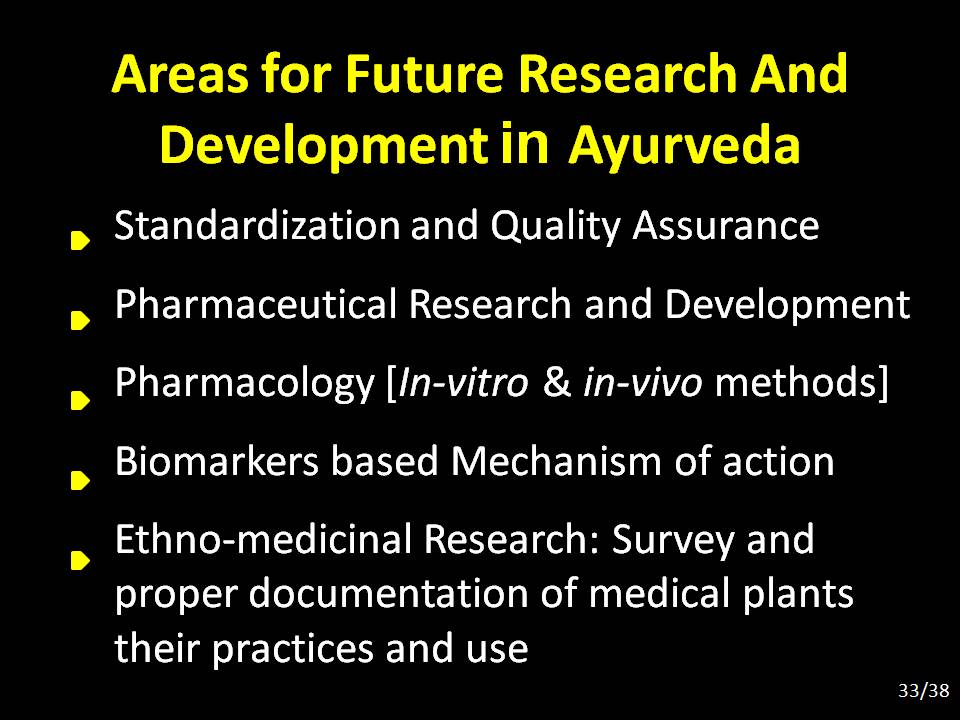 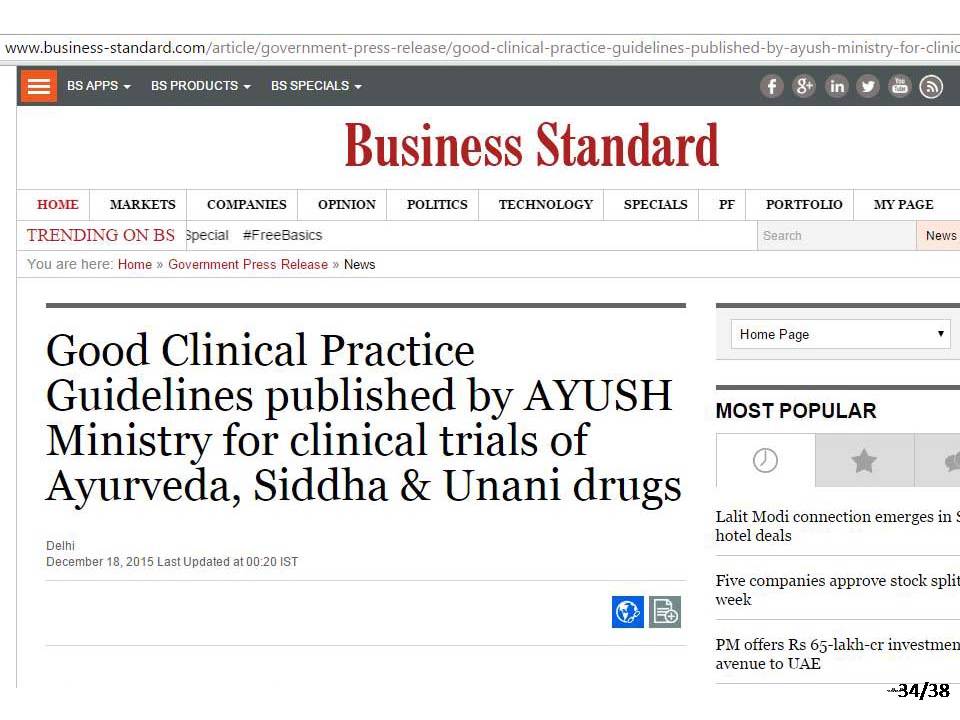 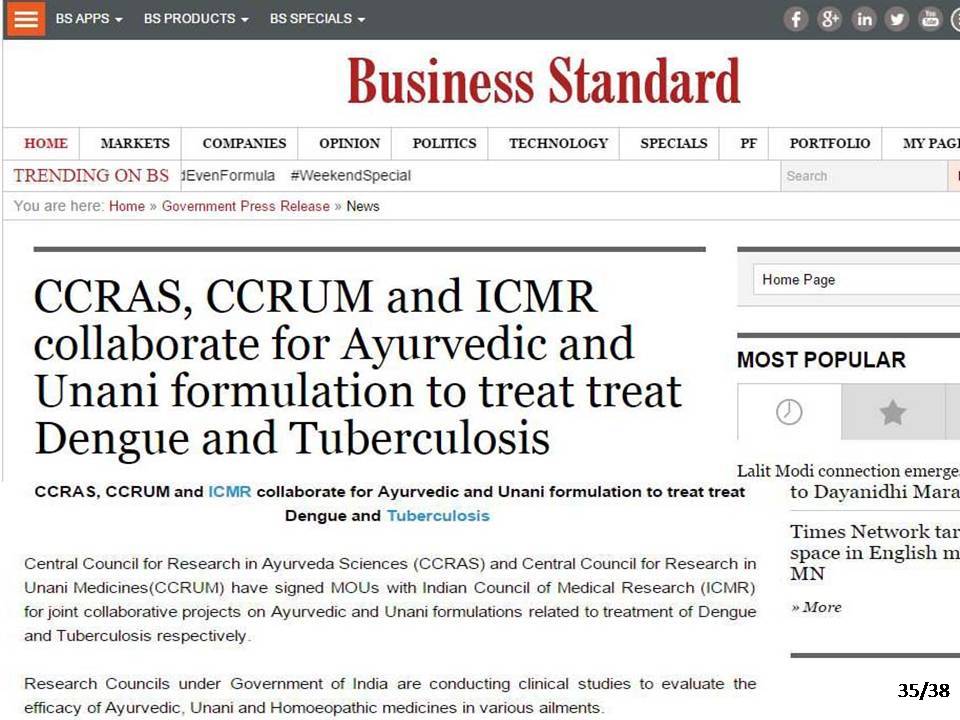 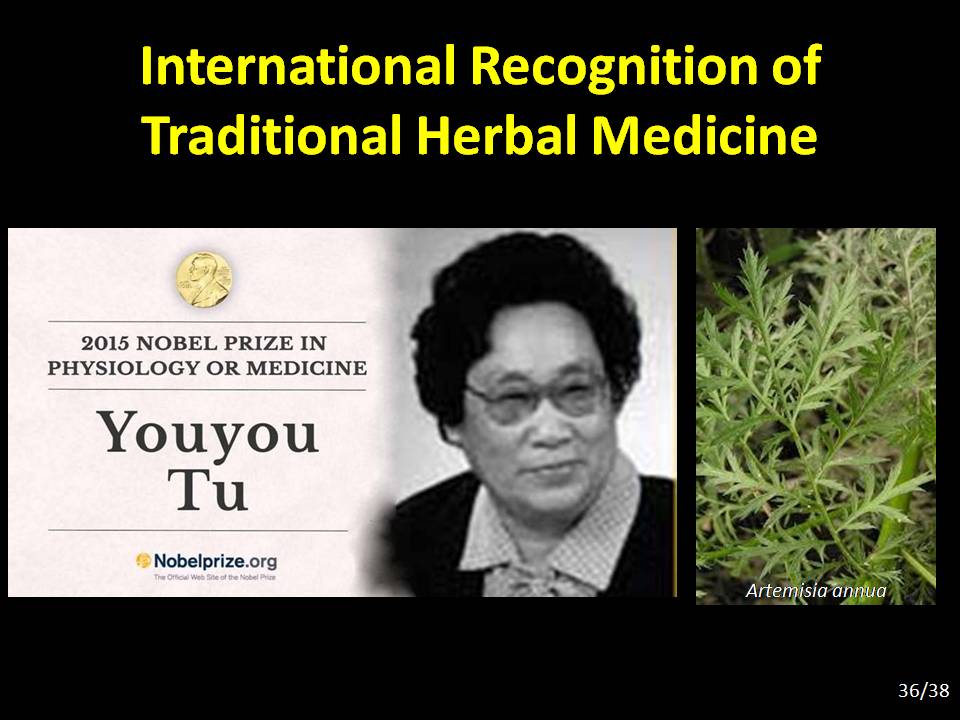 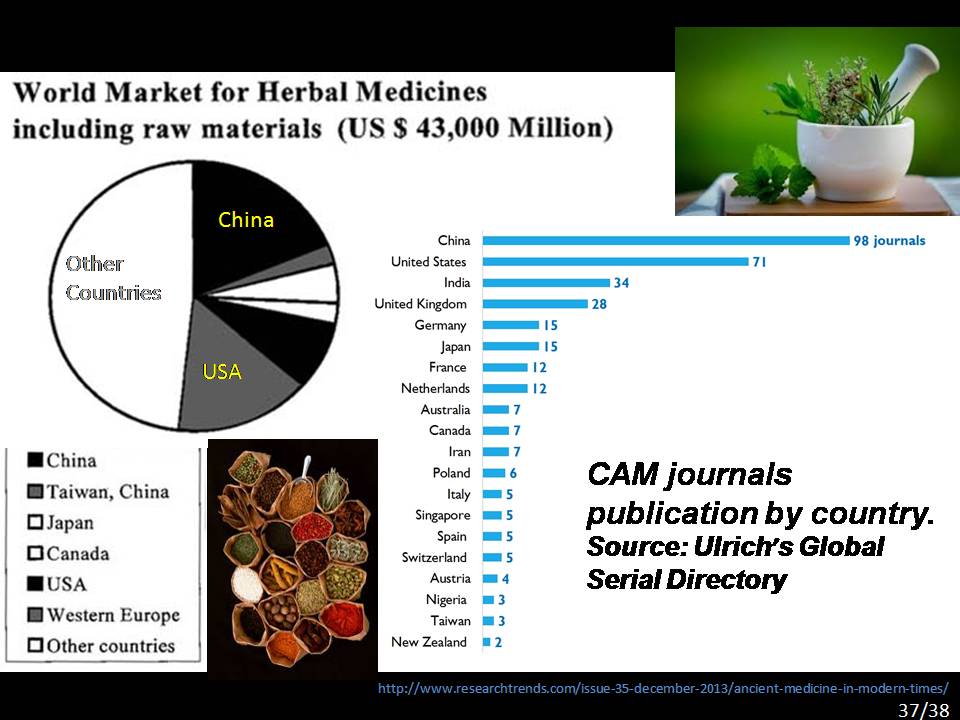 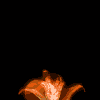 Thank You
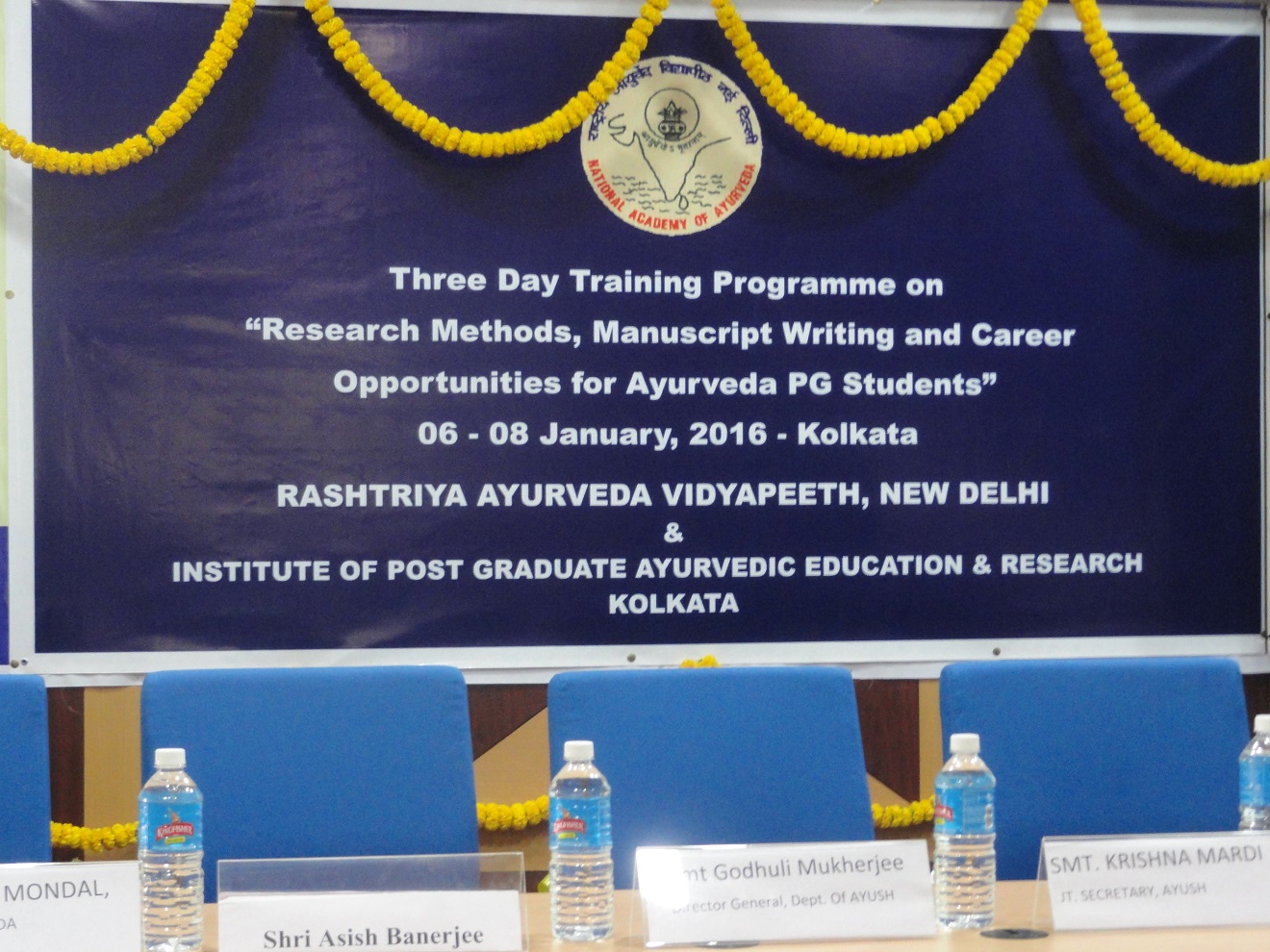